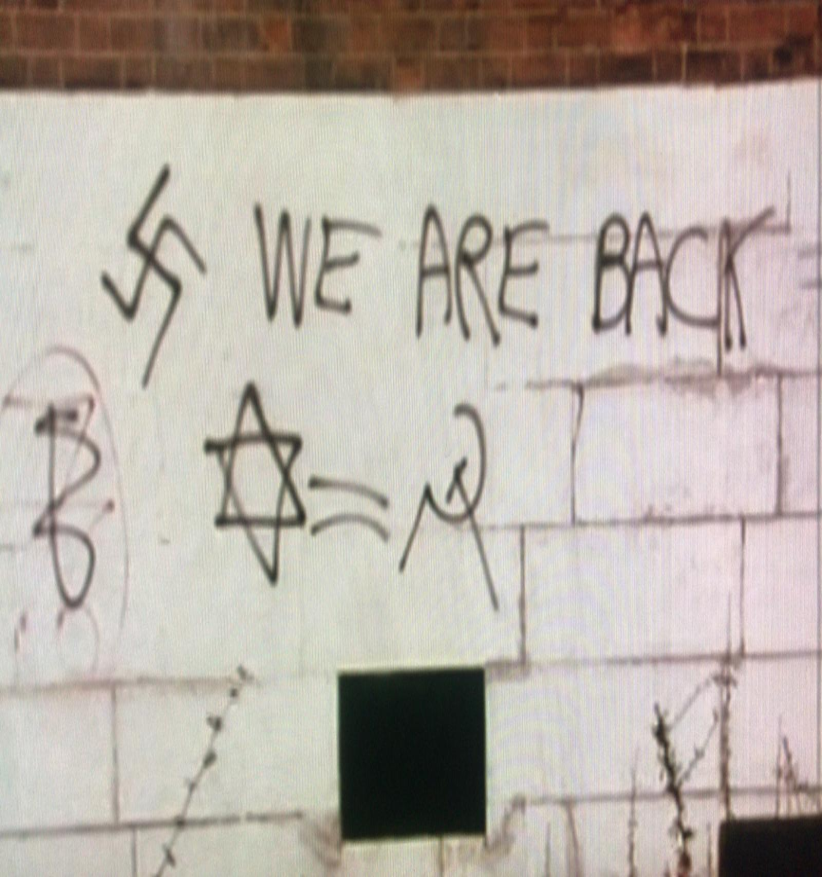 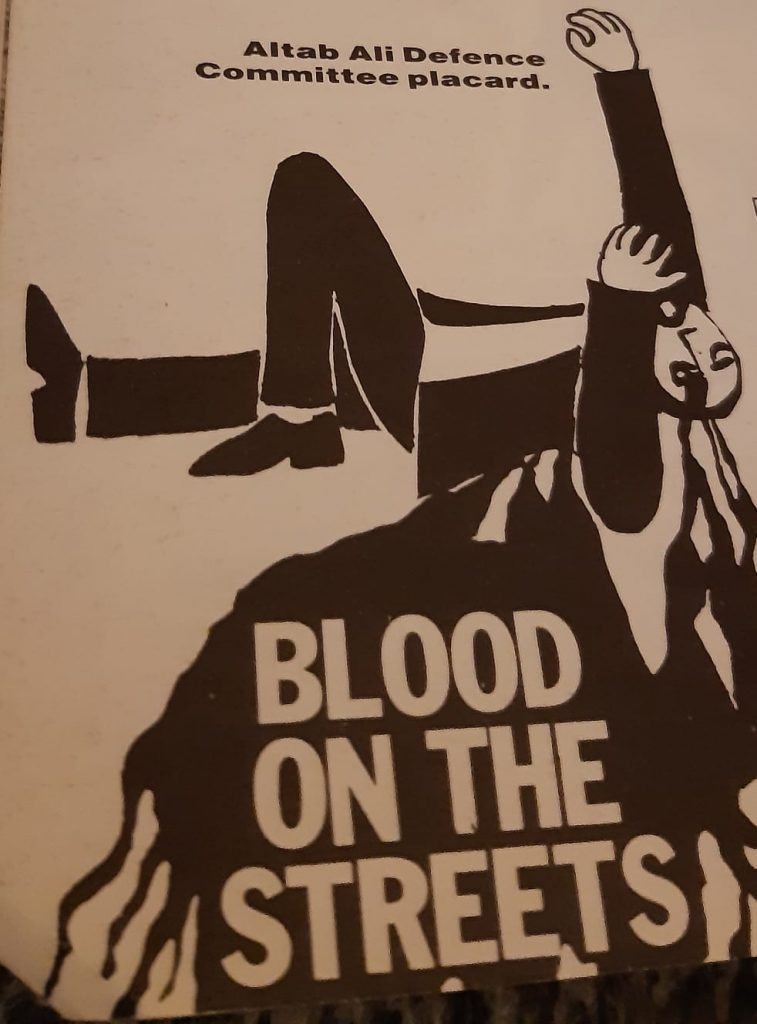 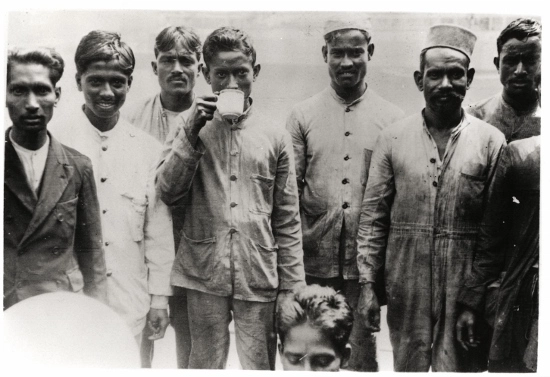 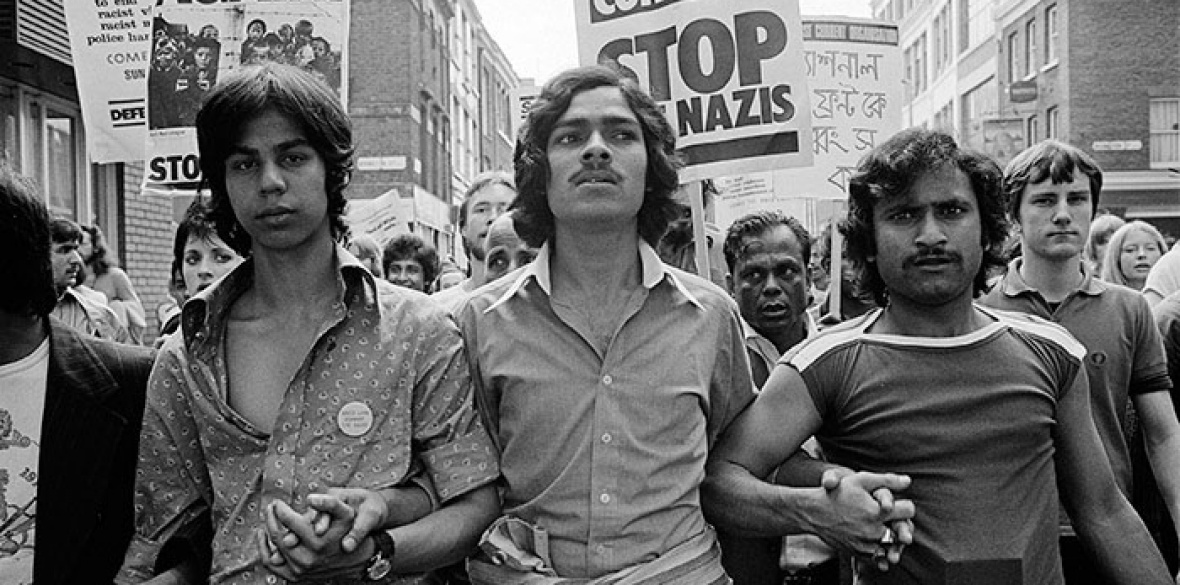 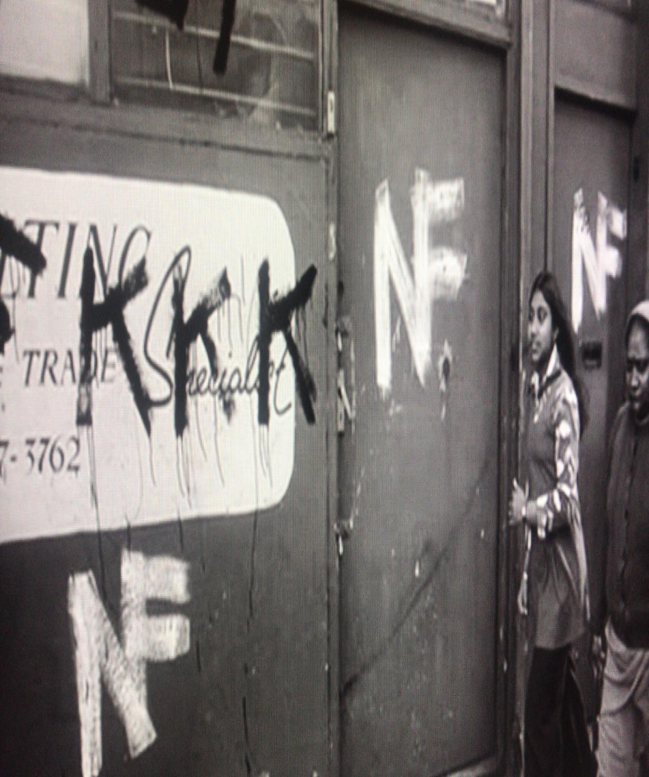 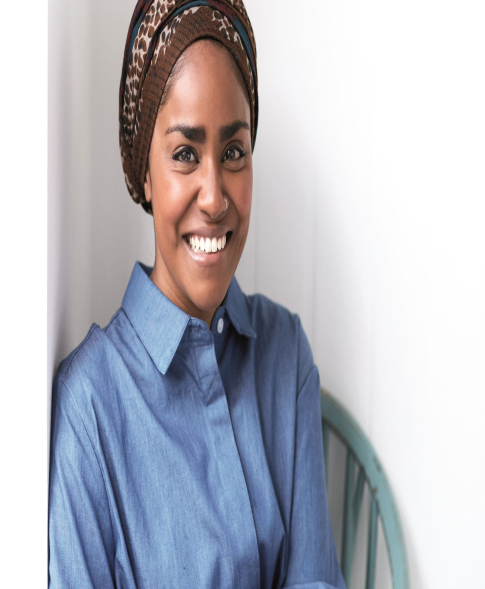 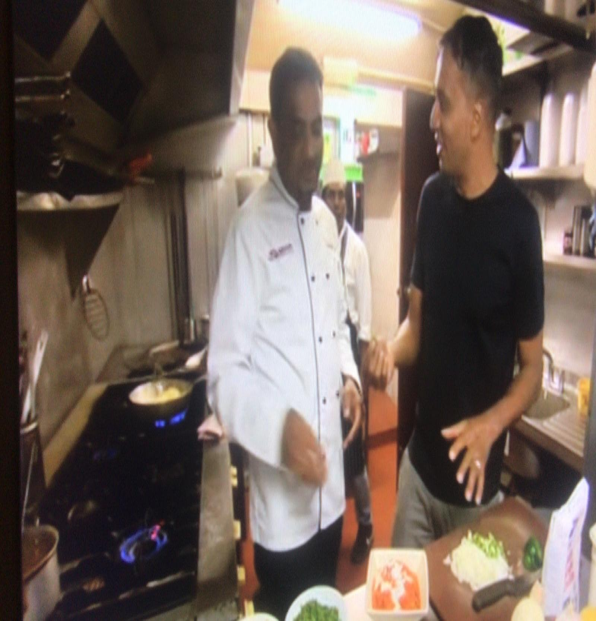 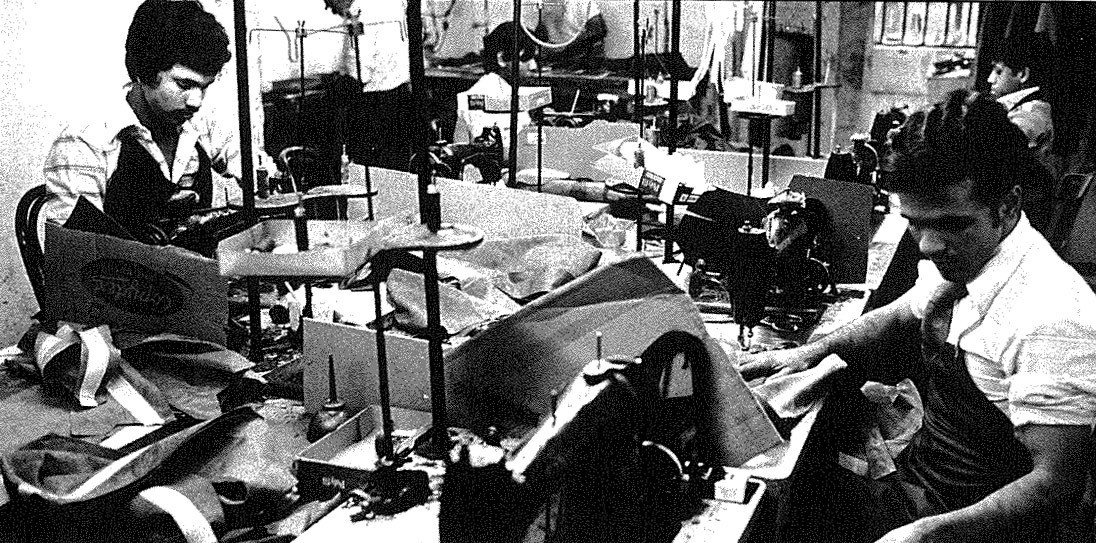 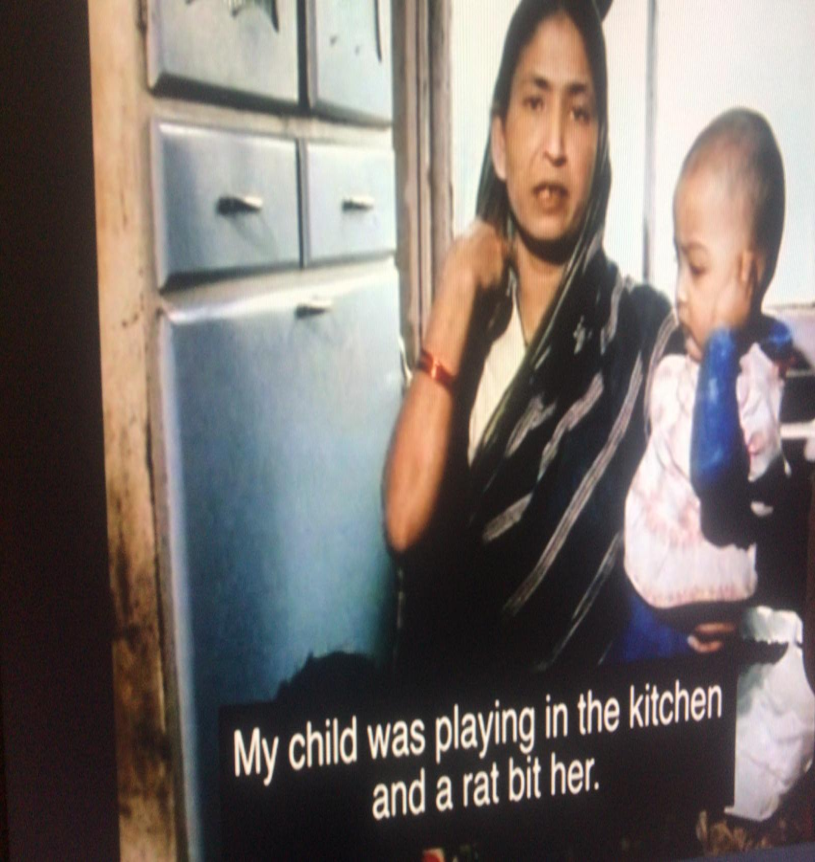 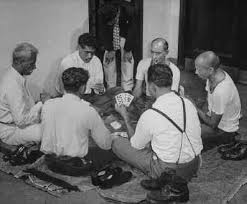 1
‘This documentary reminds us that we are a normal, hard-working British community. We have fears, hopes, anxieties just like everyone else. We also drink Costa Coffee, watch Netflix and follow our football team passionately’ (Hoque quoted in Cox, 2020)
2
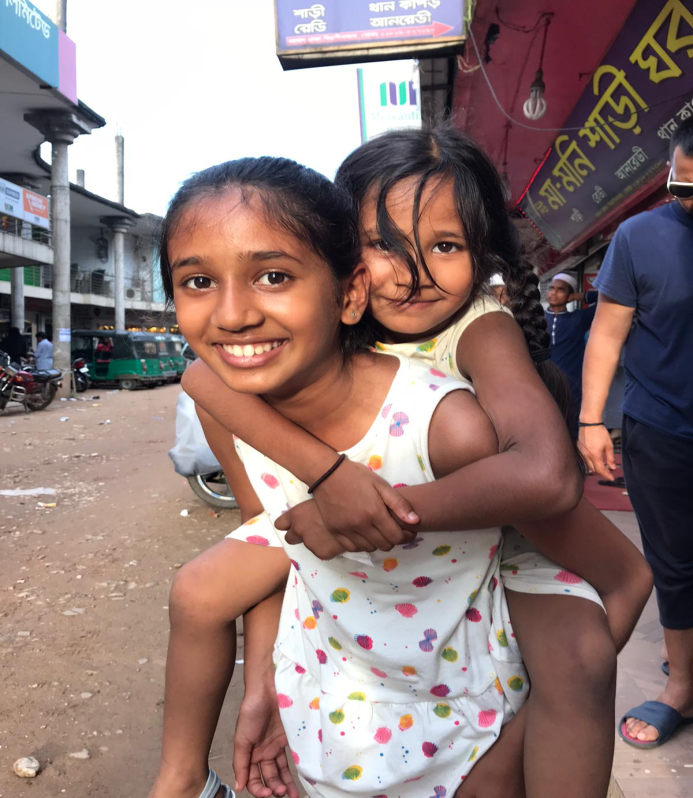 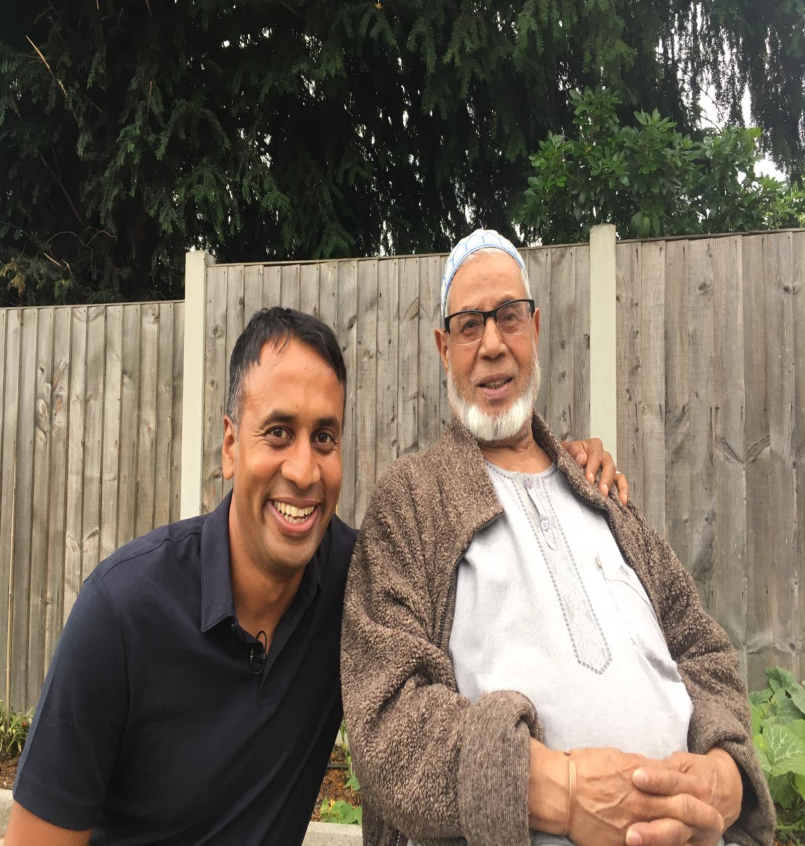 I conclude the documentary with the words: ‘My hope and aspiration is that they will continue to come – our challenge as parents is how we instil that connection with the motherland – where it began for all of us’.
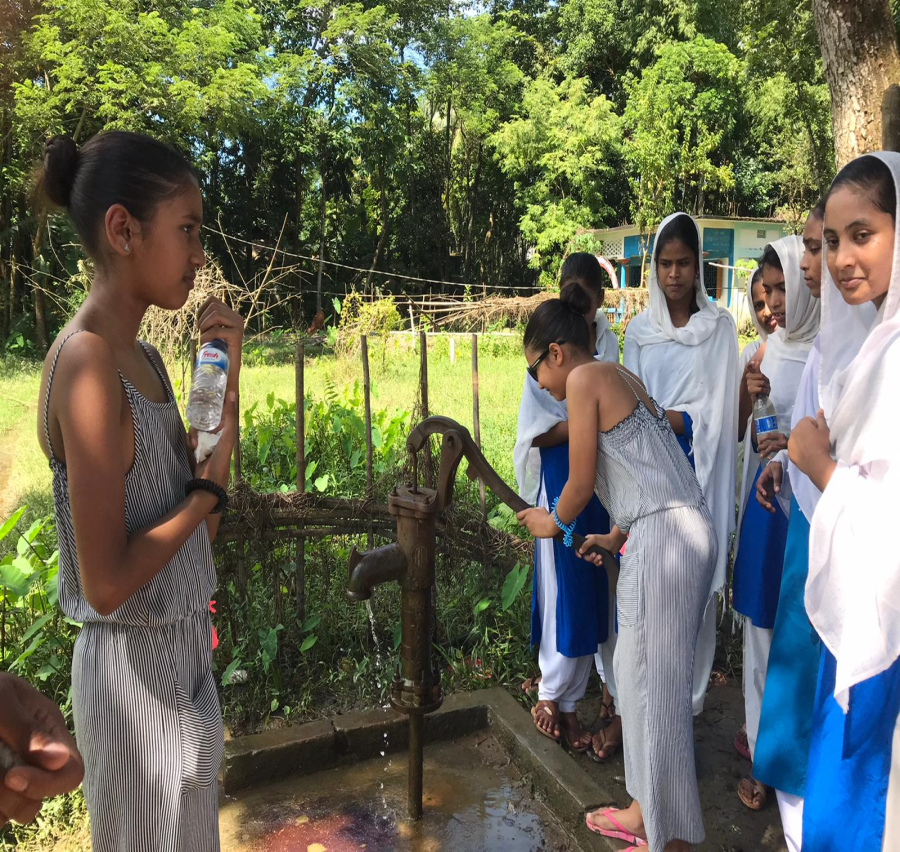 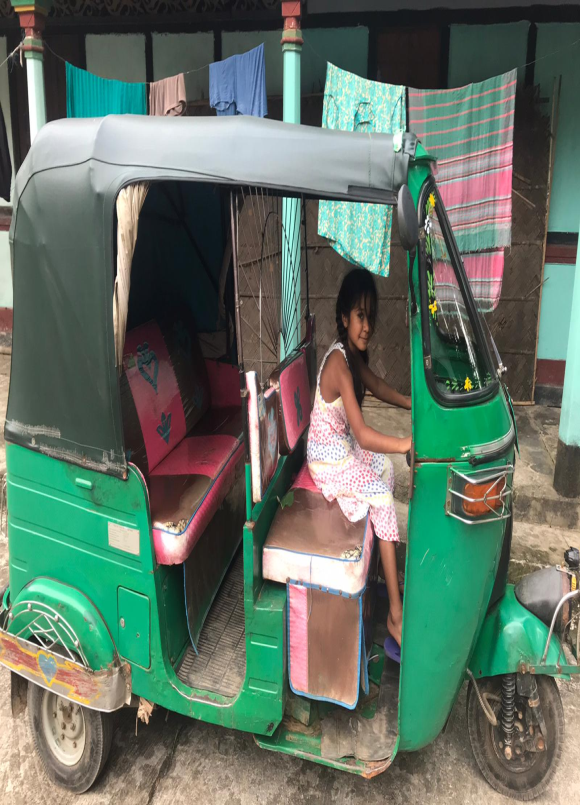 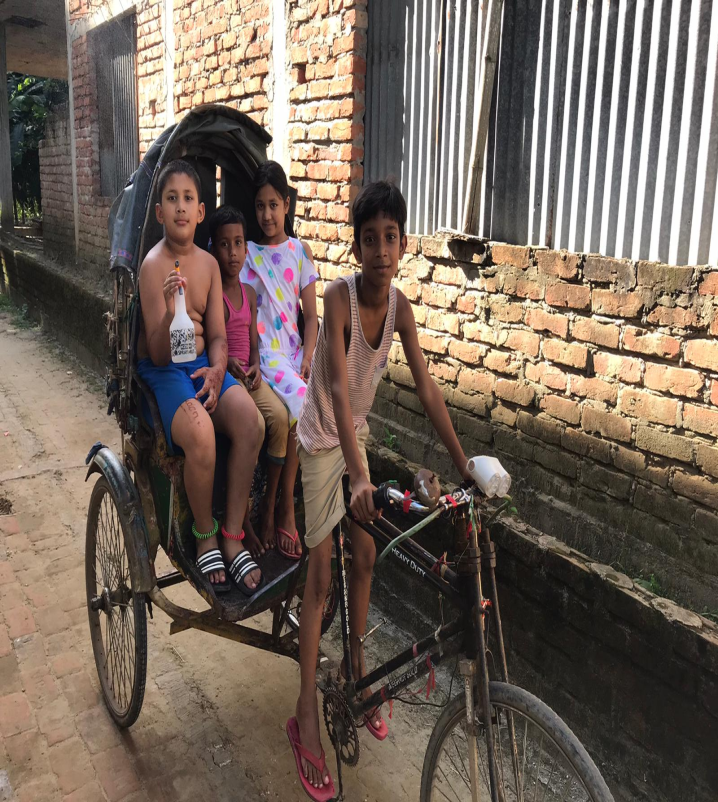 3